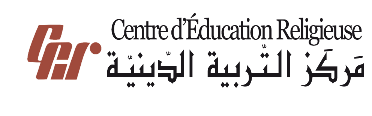 مَركَزُ التَّربِيَّةِ الدّينِيَّةرُهبانِيَّةُ القَلبَينِ الأقدَسَين
يُقَدِّمُ كِتابَ الأساسيّ الثّاني
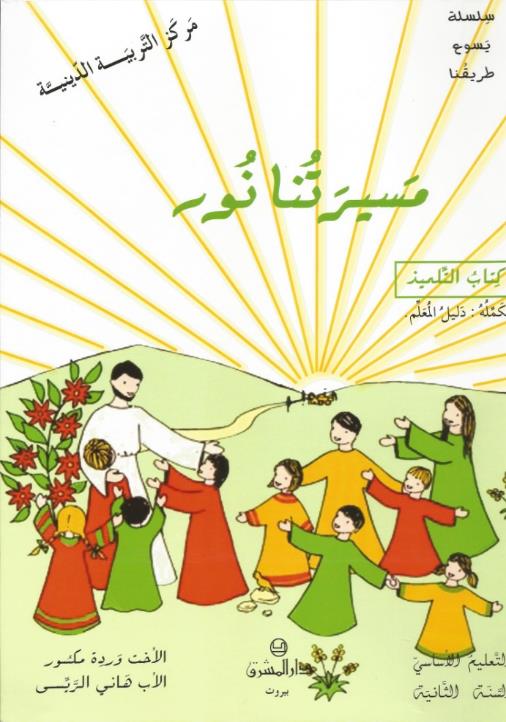 اللِّقاءُ السّابِع عَشَر
إِحياءُ إِبنِ أَرمَلَةِ نائين
سَلام المَسيح أَصدِقائي...
بِلِقاءنا اليَوم رَح نشوف قدّي يسوع حَبّ المَرضَى وكِلّ البَشَر!
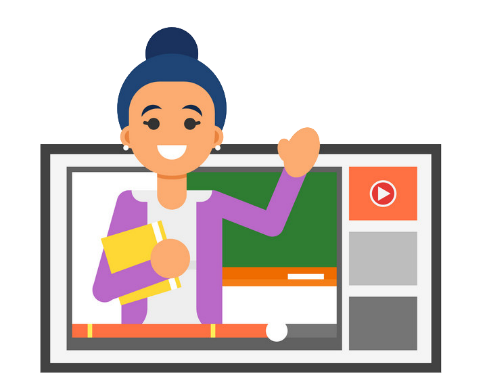 شُو رَح نَعمِل اليَوم؟
نْعَدِّد أَفعال يَسُوع وأَقوالو الأساسِيّة بِهَالمَشهَد.
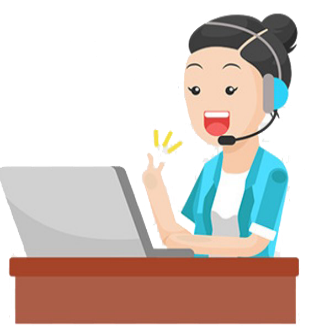 نِتنَبَّه إنّو يَسوع هُوّي سَيِّد الحَياة، ونْبَشِّر بِقِيامْتو.
خَلّونا هَلَّق نْحِط نَفسنا بِحُضور الله 
ونستَدعي الرّوح القُدُس
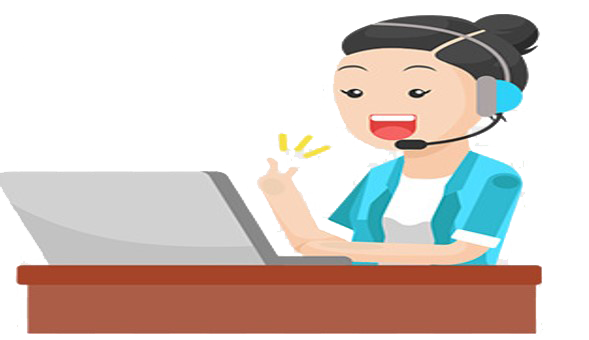 يا رَبّ إِمنَحْنا نِعمِة حُضورَك بَيننا وساعِدنا حتَّى نْعيش كأَبناء النّور
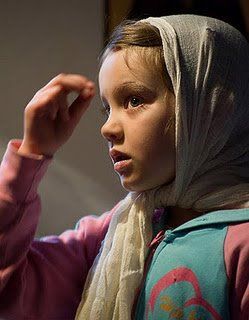 أَصدِقائي بْتِتْذَكَّروا عَن شو حكينا بالمَرَّة الماضية؟
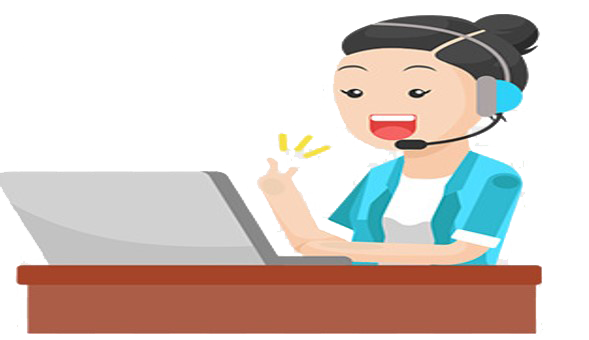 عَن شِفاء المُقعَد وكيف إنّو يَسوع لَمّا شاف إيمان الحاملينو، شفَى جَسَدو  وكمان قَلبو وبيّن إنّو إبِن اللَّه، 
وإنّو عندو القُدرَة إنّو يِغفُر الخَطايا.
.
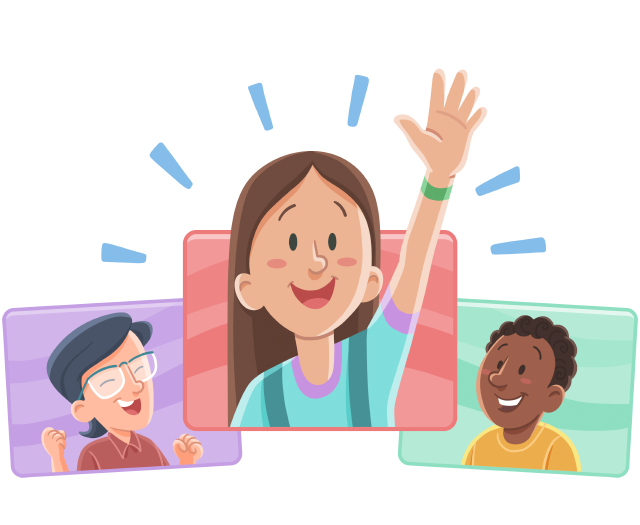 وشو عِمل يَسوع كمان؟ 
اطّلَعوا مْنيح بهَالرَّسم وقوقولي إذا بتَعرفوا عَن شُو عَم يِحْكي!
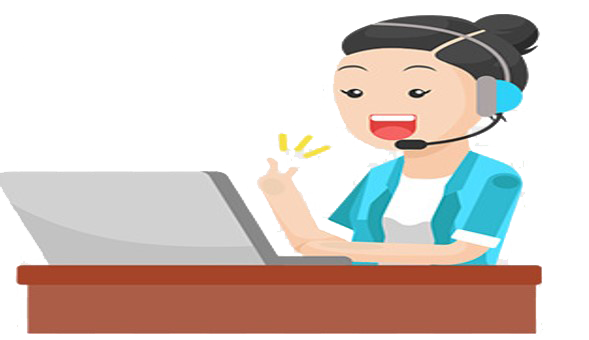 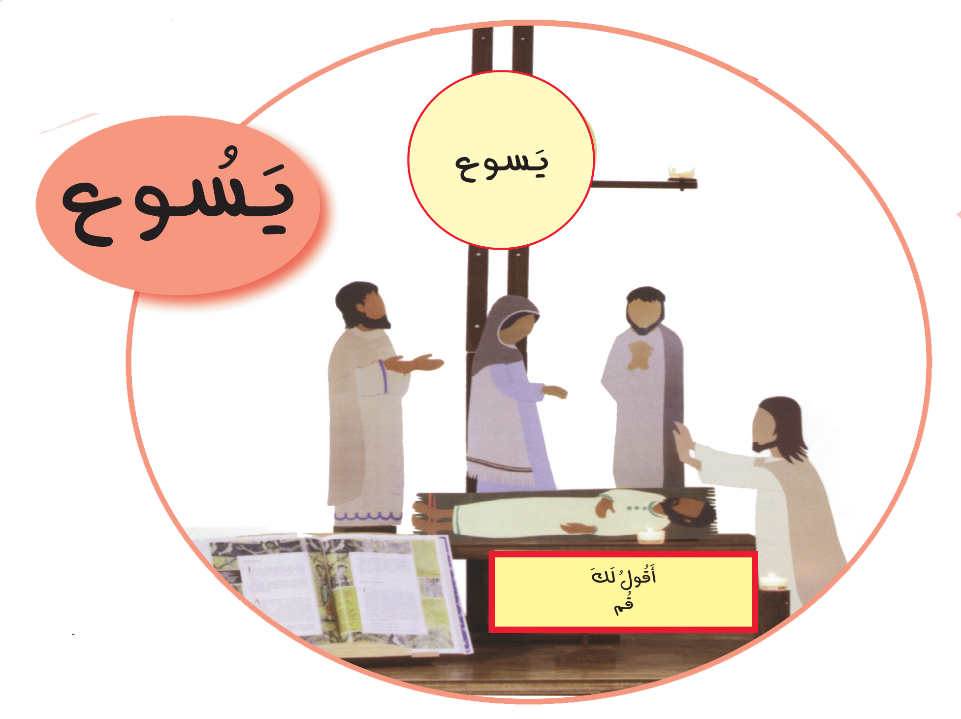 اليوم يَسوع رَح بيبَيِّنلنا إِنّو هُوّي أقوَى مِن المَوت.
تَعوا تَ نِكتِشِف هَالشّي سَوا!
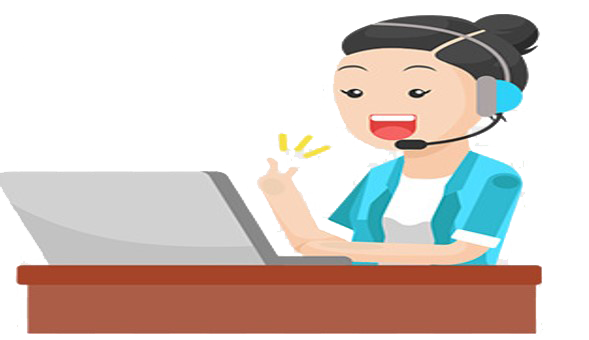 بَعد ما شَفا المُقعَد، رَاح يَسوع عَ مدينِي إِسمَا نَائِين. رِافَقُوه تْلامِيْزُو،
 ومَعُنْ نِاسْ كْتِير.
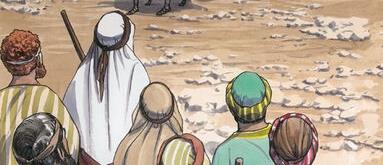 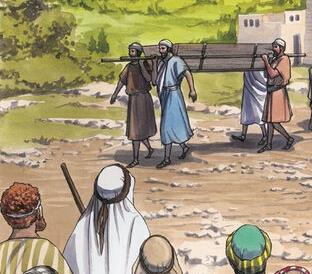 ولَمَّن قَرَّبْ من بِاب المَدِينِي، لْتَقَا بِ نِاس حِامْلِين مَيِّتْ، وهُوِّي إِبن وَحِيدْ لَ إمّو، اللّي كِانِتْ أرْمَلِي.
 وكِانْ مَعَا
نِاس كْتِيرْ من المَدِيْنِيْ.
شو عَم بيصير؟
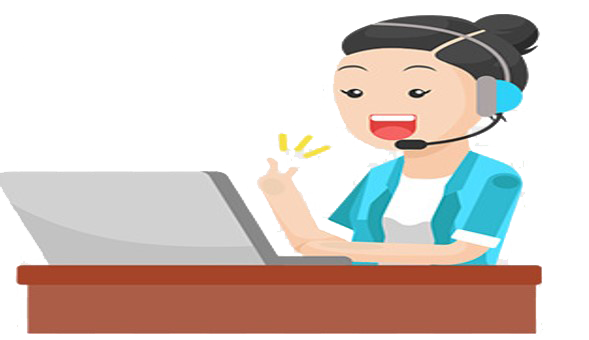 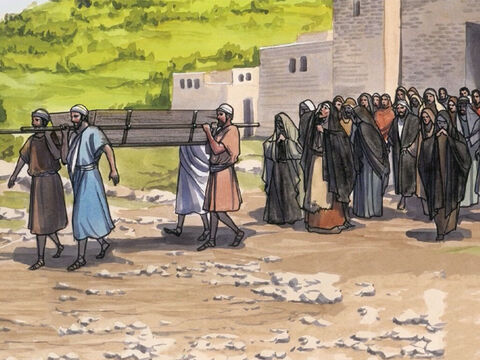 شِافْ يَسوع مْصِيْبِة كْبِيْرِة، يِمْكِنْ نِحْنَا مِنْشُوفَا مَرِّات حْوَالَيْنَا. أرْمَلِة (يِعْنِي مرَا مَيِّت جَوْزَا) مِات ابْنَا إلْلِي مَا عِنْدَا غَيْرُو.
شُو رَحْ يَعْمِلْ يَسوع لَمَّا شِافْ هَالوَجَع الكْبِير؟
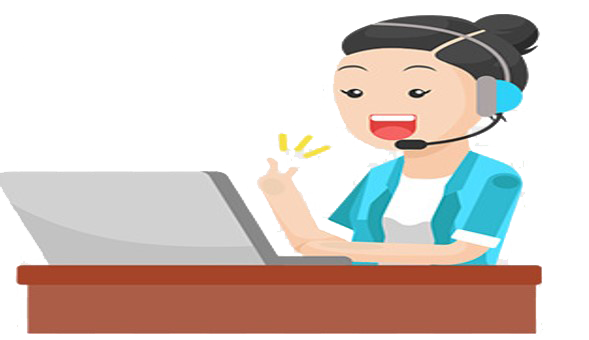 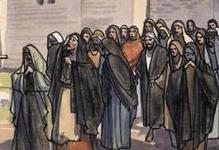 اللَّه مَا بَدُّو إنّو الإنْسِان يِتْوَجَّعْ؛
 كِرمال هيك يَسوع شِفِق عَ المَرا
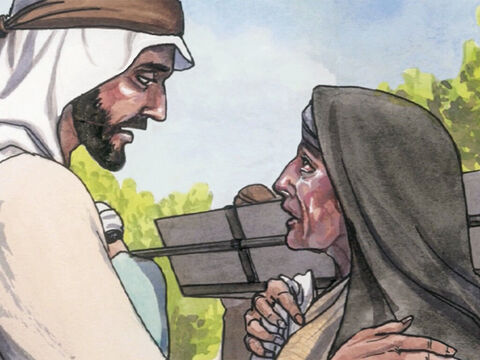 وقَرَّب مِنها وقَلْها:
«مَا تِبْكِي»
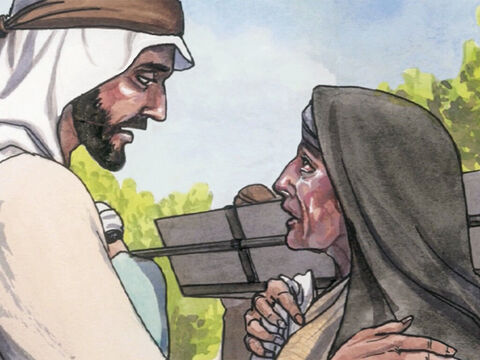 كان قَلبْ يَسوع
 مِلْيِان بِالحُبّ لَ 
هالمَرَا
 لأنّو حَسّ
 قَدَّي وَجَعا كْبِير، 
شِفِقْ عْلَيَا وقَلّا:
 «مَا تِبْكِي»
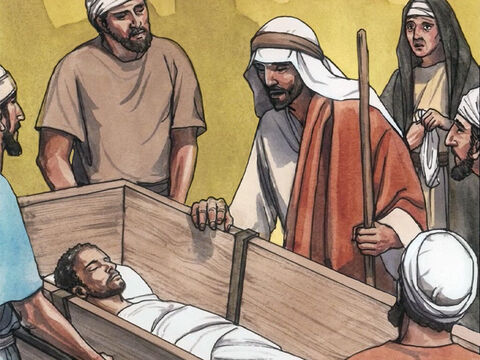 ومِشْ بَسْ هَيك، قَرَّبْ عَ التِّابُوت، وحَطّ إيْدُو عْلَيه
وِقْفُو الْلِي حِامْلِينُو، ويَسوع قَال:
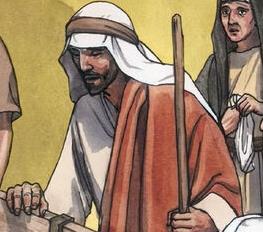 «يا شَبْ، أنا عَمْ قِلَّكْ قُوم».
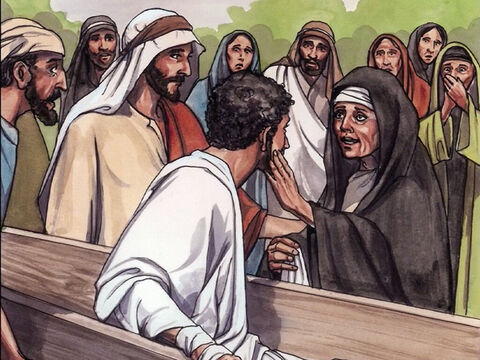 قِام الشَّبْ وقَعَدْ، صارْ يِحْكِي، وسَلَّمُو يَسُوع لَ إمُّو.
يَسوعْ عِمِلْ شِيْ عَظيم لَ هَالمْرَا!
قَوَّمْلا إبْنَا مِن المَوت ورَدَّلُّو الحَيِاة.
قلّو: قُوم! دغْرِيْ قِام قَعَدْ.
 يِعْنِي رِجْعِتْلُو الحَيِاة! كِلْمِة يَسوع قَوِيِّة كْتِير، وقِادْرَة إنّو تَعْمِلْ شي
وبِهالمُعْجِزِة، خَبَّرْنَا يَسوع شَغْلِة عَظِيْمِة مَا كِان حَدَا فيه يِتْخَيَّلا. لَمَّا رَجَّع الحَيِاة لَ إبِن الأرْمَلِة، كِان يَسوع عَمْ يبَشِّرْ بِقِيامْتُو هُوِّيْ، كِانْ عَمْ بِيْقِلْنَا إنّو هُوِّيْ سَيِّد الحَيِاة لأنّو إبِن اللَّه.
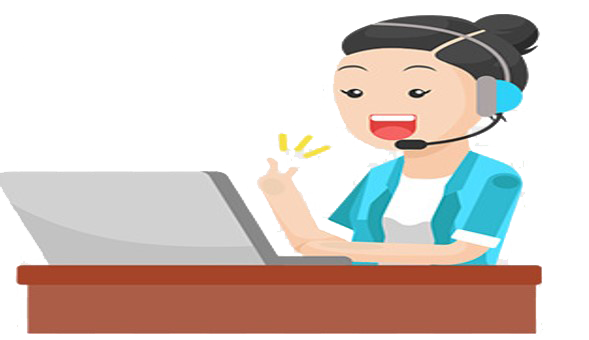 شُو عِمْلُوا النِّاسْ من بَعد مَا شِافُوا هَالمُعْجِزِة؟
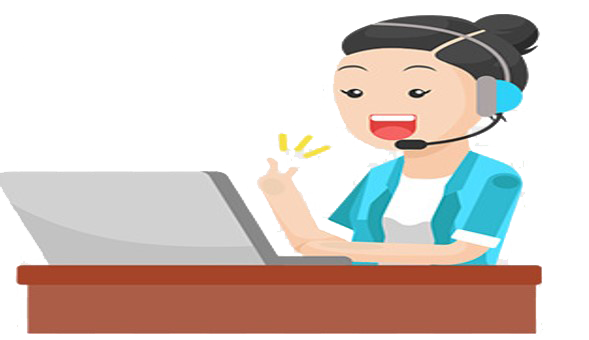 خافُوا كِلُّن، وصارُوا يْمَجْدُوا اللّه ويْقُولُوا:
ظَهرْ نَبِيْ كْبِير من بَيْنِاتْنا، واللّه سْتَفْقَدْ شَعْبُو!
وصَارُو باليَهُودِيِّي وكِلِّ المَنْطَقَا الّلي حوَاليَا يِحْكُوا عن يسوع. خافوا النِّاس لأنُّن عِرْفُوا إنّو الرّجِّال يَلْلِي عِمِل هَالمُعْجِزة، عِمِلا بِاسم اللَّه
وهَيْدِي خَبْرِيِّة حِلْوِة كْتِير. اللَّه بَعْدُو أمين لَ وَعْدُو ومَا بْيِتْرُكْ الإنْسِان الخَاطي. لمّن يَسوع قَوَّمْ هَالشَّبْ، أعْلَنْ لَلْكِلّ إنّو هُوِّيْ أقْوَى من المَوت وإنّو الحَيِاة الَأبَدِيِّة عِنْدُو وَحْدُو.
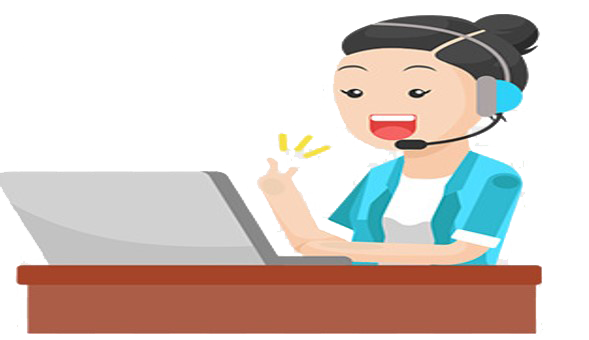 ونِحْنَا كَمِانْ، مَعْقُول نشوفْ مَوت وأَلَم بِ عَيْلِتْنَا أو حْوَالَيْنا، سَاعِتَا لازِمْ نِتْذَكَّرْ إنُّو يَسوع مَوجُود دِايمًا وإنُّو شِايِفْ زَعَلْنا وفِاهْمُوا.
وهوِّي بِيْقِلْنَا: «مَا تِبْكُوا»
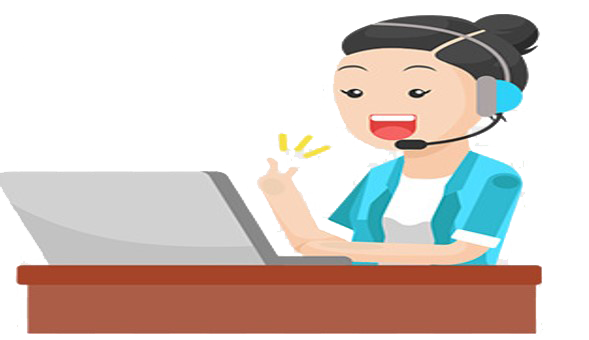 ونِحْنَا مِنْآمِنْ إنّو يَسوع هُوِّي الحَيِاة وإنّو بْيَعْطِي لَلإنْسِان الحَيِاة الأبَدِيِّة.
تَعوا تَ نْقِلُّوا سَوَا:
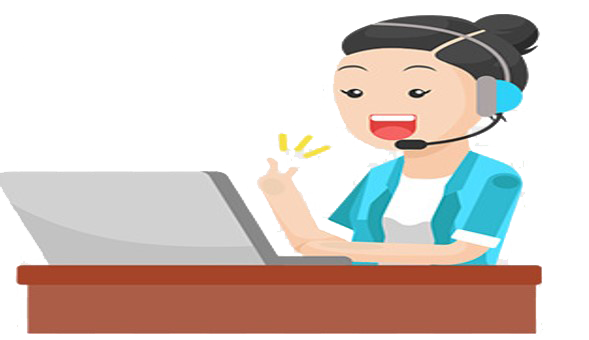 يا يَسوع أَنا بآمِن إنَّك القِيامَة.
		يا يَسوع أنا بآمِن إنَّك الحَياة!
ومِن بَعد ما سْمِعْنا المُحادَثة، رَح إِسألكُن كَم سُؤال؟
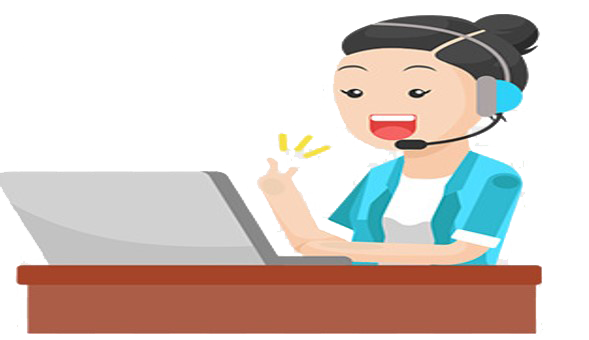 شو إِسم المَدينة يَلْلي راح علَيها يَسوع وشو شاف؟
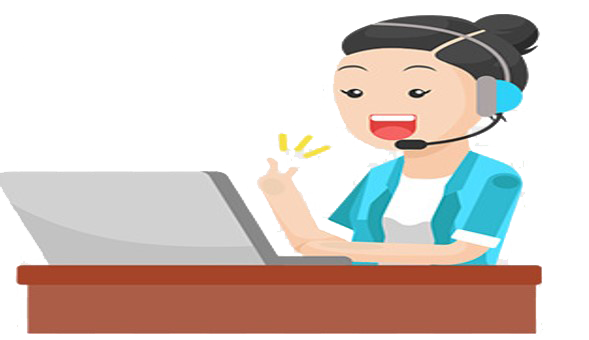 شاف ميِّت مَحمول وهوّي إبِن وَحيد لإمّو الأرمَلة.
إسم المَدينة «نائين»
شو حَسّ يَسوع تِجاه هَالمَرأَة الأرمَلِة وشو قَلّها؟
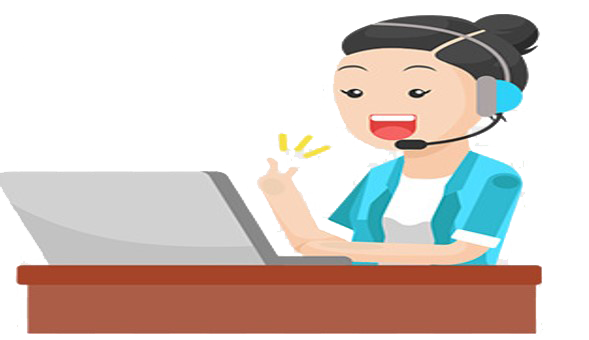 وقَلها: «ما تِبْكي»
شفِق علَيها
شو عِمِل ساعِتَها؟ وشو قال لَلمَيِّت؟
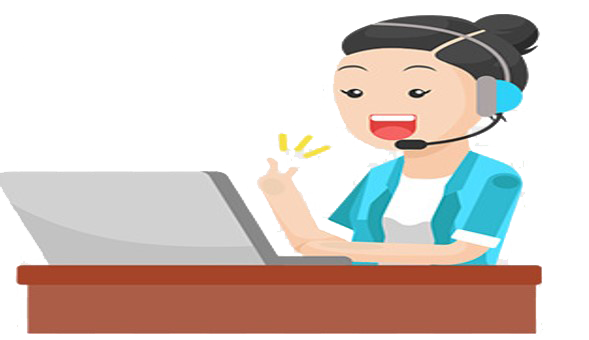 وقَلو: «يا شَبْ، أنا عَمْ قِلَّكْ قُوم»
قَرَّب مِن المَيّت 
ولَمَسو
وشو صار؟ وشو عِمْلوا يَلْلي كانوا مَوجودين؟
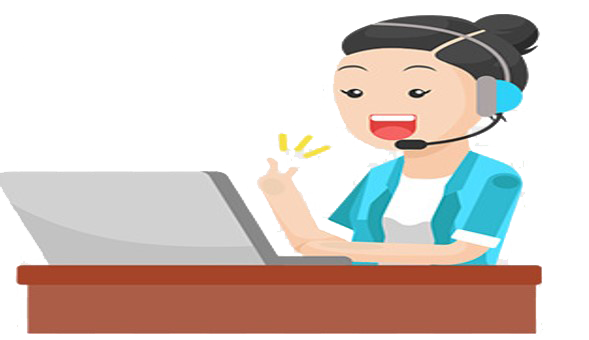 ويَلْلي كانوا مَوجودين خافوا وصاروا يمَجْدوا الله
قام المَيِّت وبَلّش يِحكي
وهَلق جَرْبوا يا شاطرين عمِلوا هَالنَّشاطات
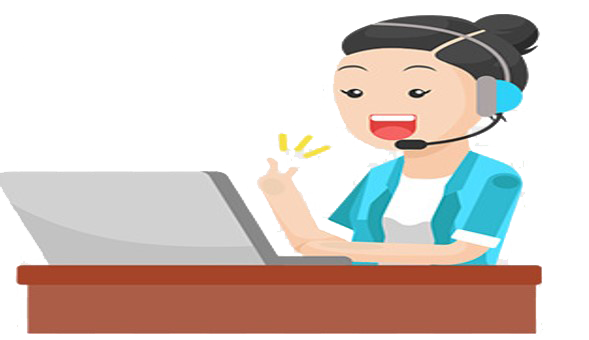 أَضَعُ عَلامَةً عَلى الأَفعالِ الّتي قامَ بِها يَسوعُ في هَذا المَشهَد
أَضَعُ عَلامَةً عَلى الأَفعالِ الّتي قامَ بِها يَسوعُ في هَذا المَشهَد
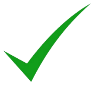 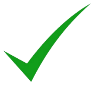 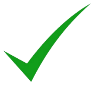 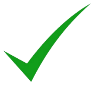 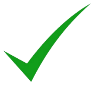 وهَلَّق بَدّي ياكُن تقولوا هَالجُمَل وَرايي ل حَتّى تِنحِفر بِقلوبكُن
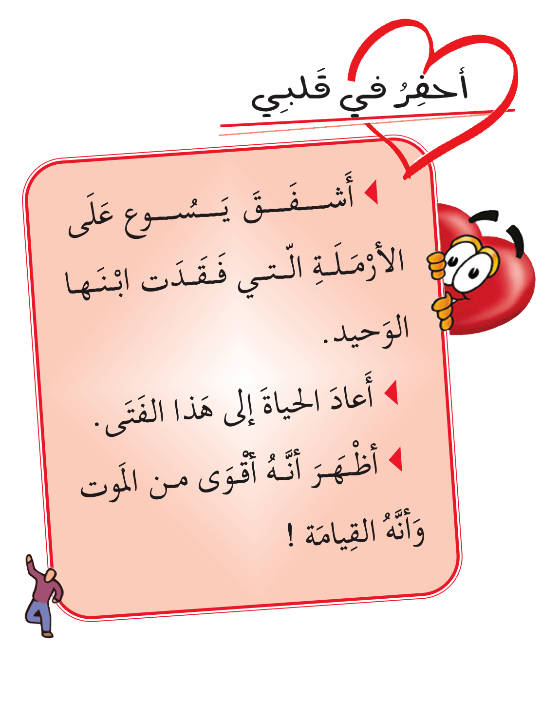 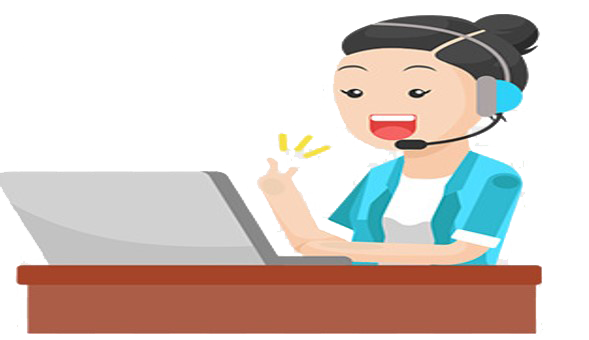 ومنِختُم لِقاءْنا اليَوم بِهالصّلاة وبهالتِّرنيمِة
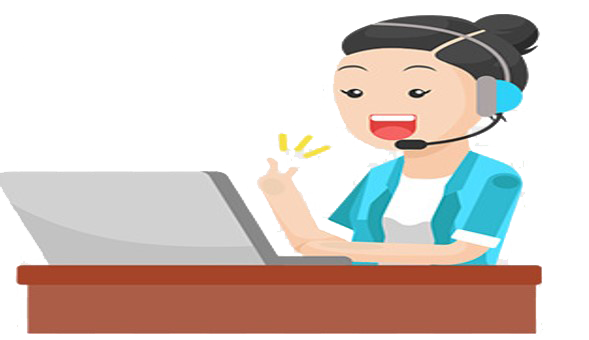 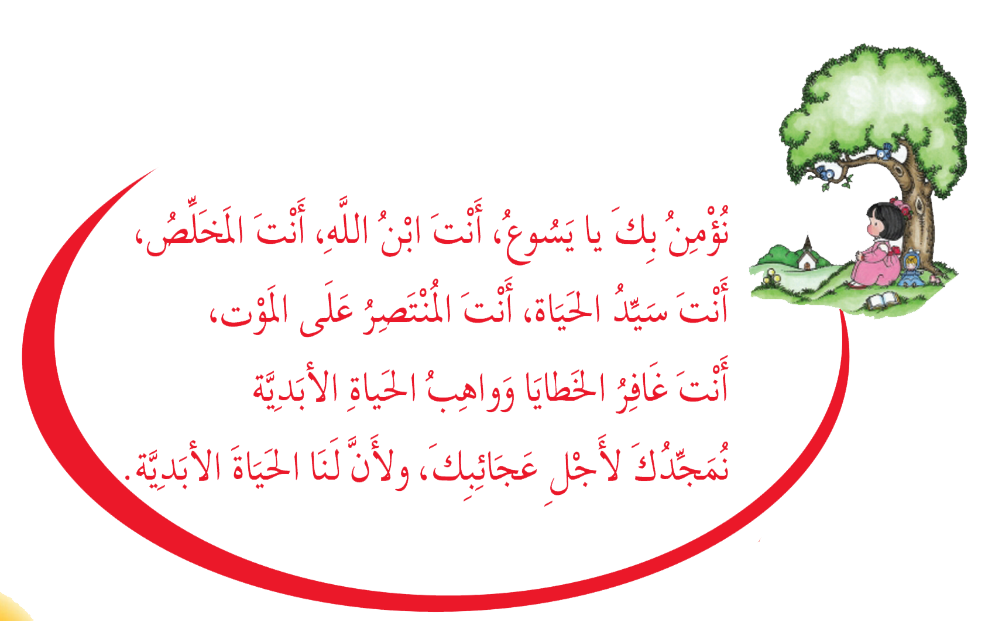 منِلتِقي بِالأسبوع القادِم. كونوا بِخير!
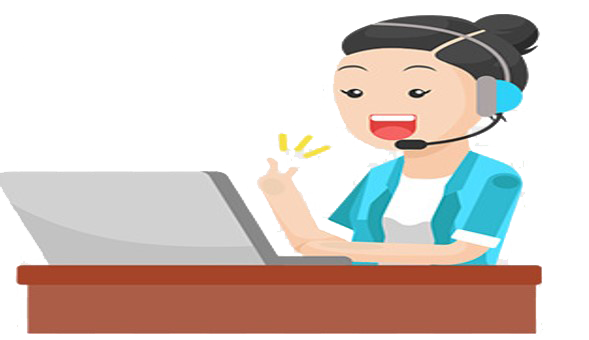